Cibernetica e Fantasmi: il giornalismo come mediamorfosi
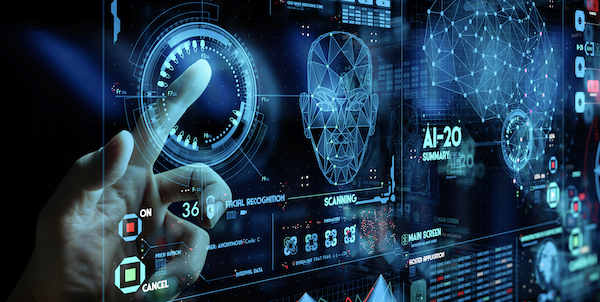 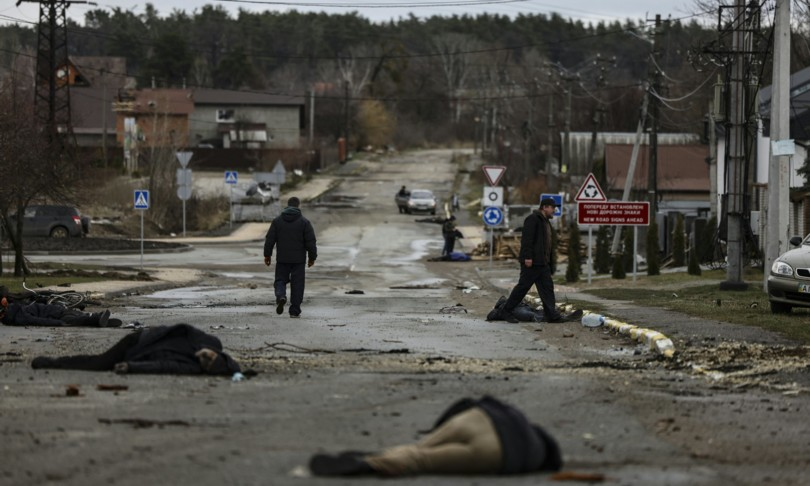 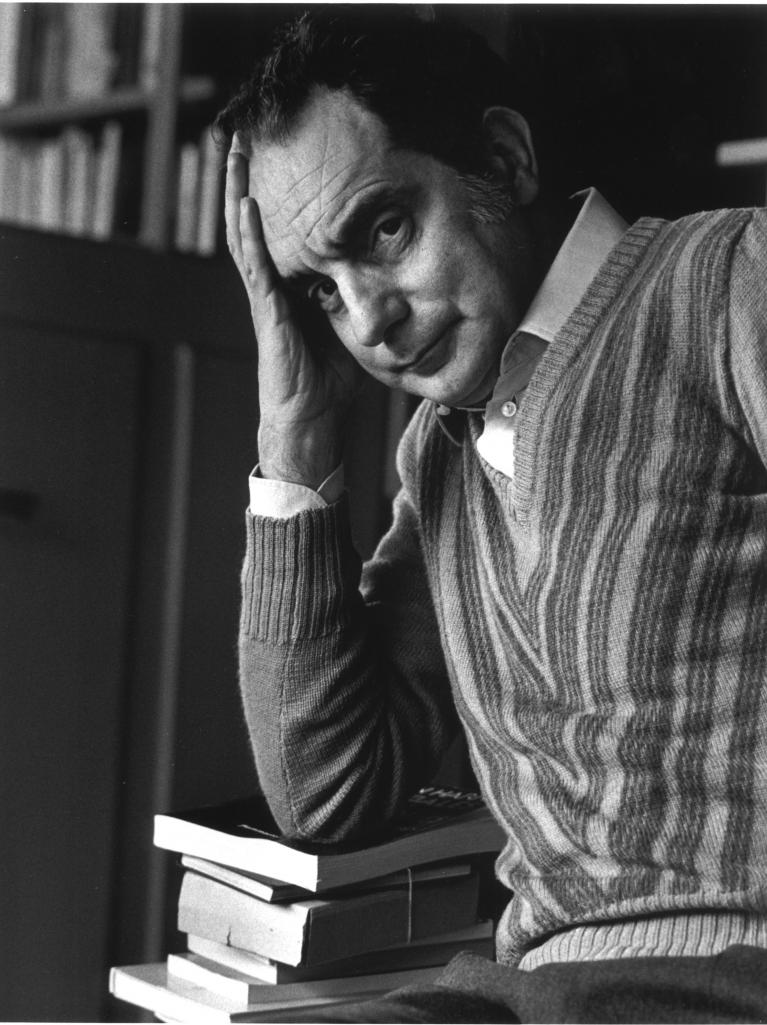 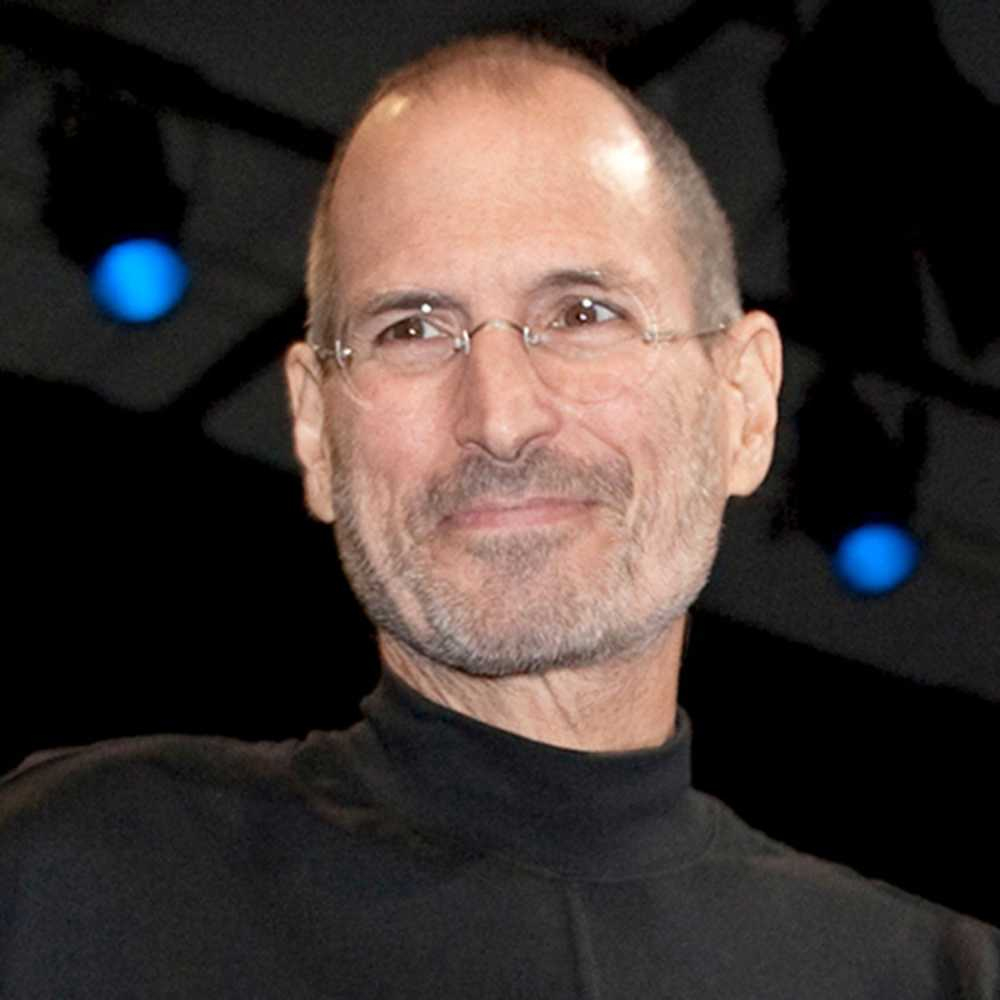 L’uomo sta cominciando a capire come si smonta e si rimontala più complicata e la più imprevedibile di tutte le sue macchine: Il linguaggio.
Penso a una macchina scrivente che metta in gioco tutti quegli elementi che siamo soliti considerare i più gelosi attributi  dell’intimità psicologica ,dell’esperienza vissuta, dell’imprevedibilità degli scatti di umore i sussulti e gli strazi e le illuminazioni interiori.


Italo Calvino, 
Cibernetica e fantasmi,1967








I
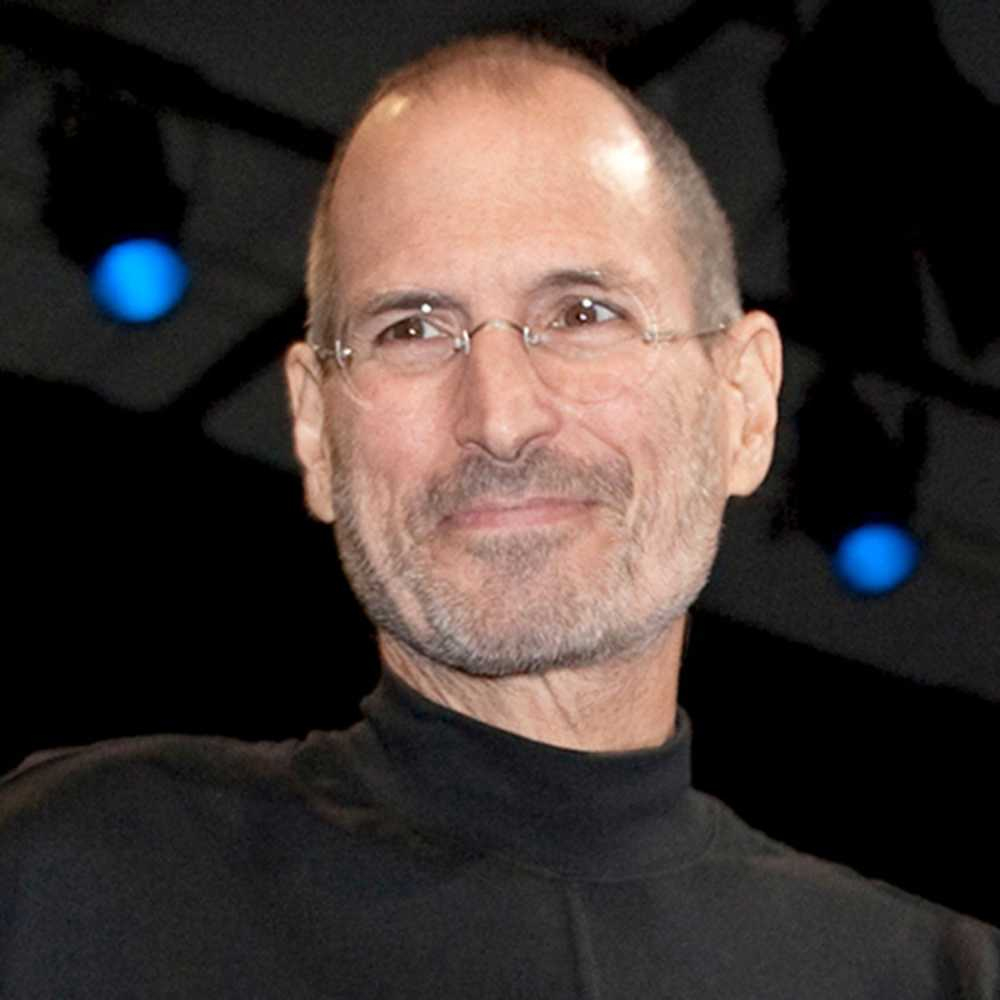 Siamo cronisti non guru
Quando si gioca a Hockey non bisogna guardare il dischetto ma prevedere dove andrà, altrimenti non si vede nulla 





(Steve Jobs)
La legge di Amara Roy: sopravvalutiamo l’innovazione nel breve e la sottovalutiamo nel lungo termine
Finto attacco al Pentagono, trema Wall Street
ChatGPT ammette di negoziare l’addestramento
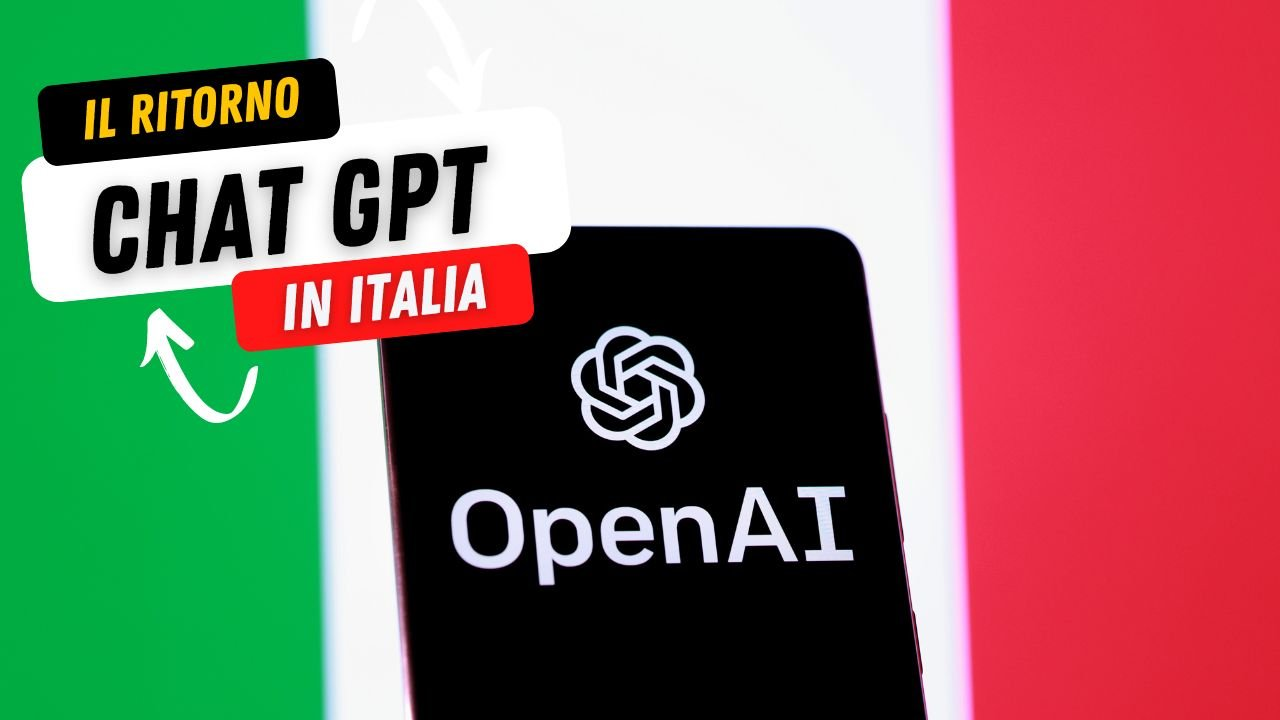 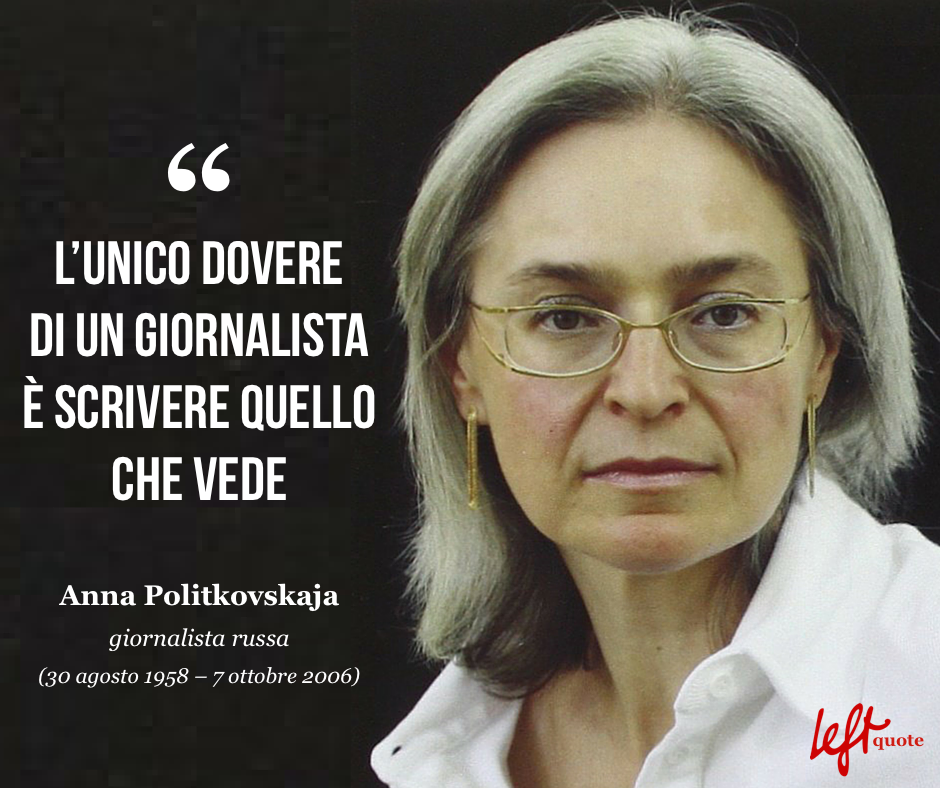 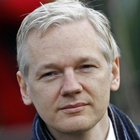 "Il giornalismo dovrebbe essere più simile alla scienza. 
Per quanto possibile, i fatti dovrebbero essere verificabili. 
Se i giornalisti vogliono una credibilità a lungo termine per la loro professione, devono andare in quella direzione.
 Avere più rispetto per i lettori. " –
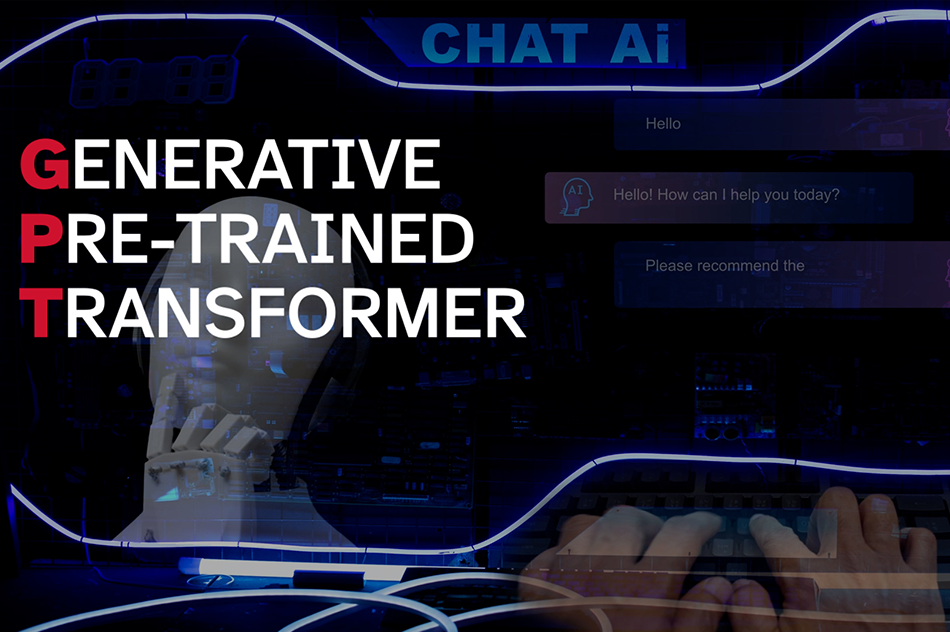 Ruoli e funzioni delle attività artigiaNE NEL PROCESSO DI RELAZIONE
“In principio era la parola. Il linguaggio è il sistema operativo
della cultura umana. Dal linguaggio nascono il mito e la legge,
gli dèi e il denaro, l’arte e la scienza, le amicizie e le nazioni e il
codice dei computer. La padronanza del linguaggio da parte
dell’AI significa che ora può hackerare e manipolare il sistema
operativo della civiltà. Acquisendo tale padronanza, l’AI si
impossessa della chiave principale della civiltà, dai caveau
delle banche ai simulacri sacri.”
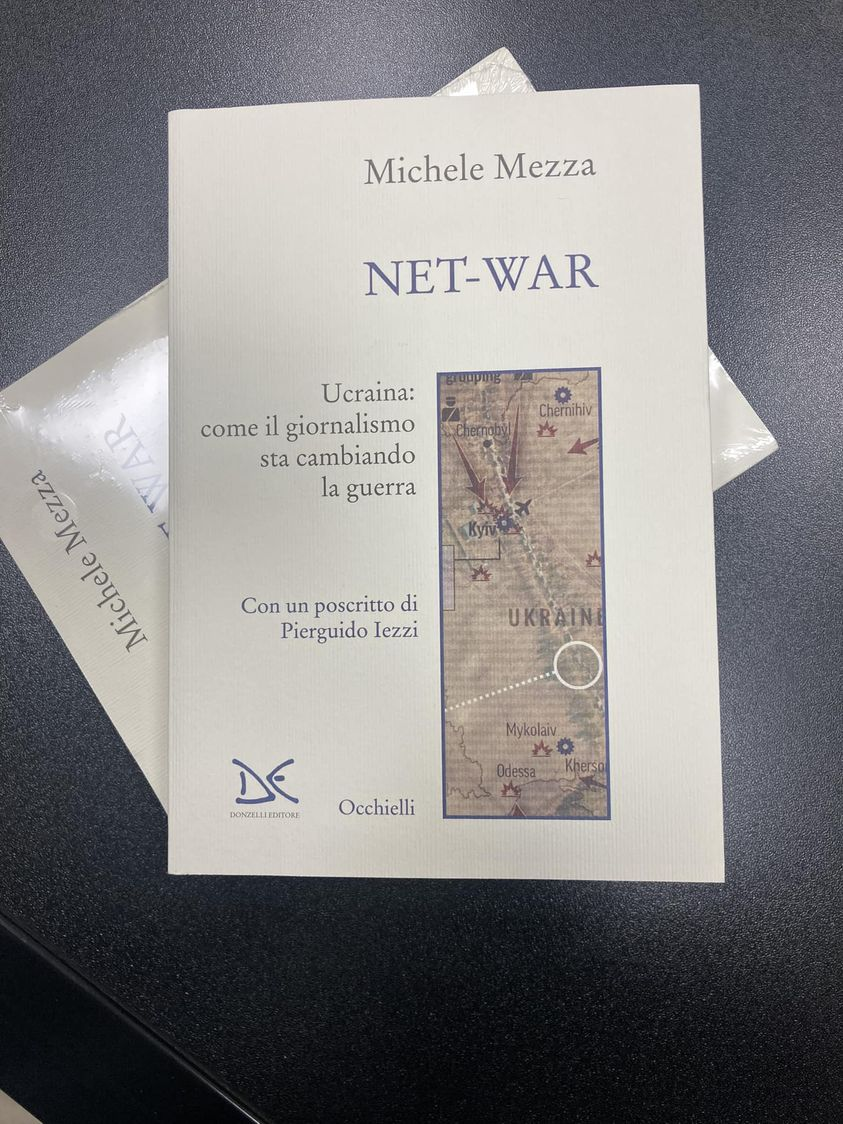 Mediamorfosi : 
In Ucraina il giornalismo sta cambiando la guerra, ma la guerra
  ha cambiato i giornalisti

Forme e linguaggi di un conflitto Ibrido, che usa gli strumenti dell’informazione come logistica militare




OdG Milano 24 /05/23
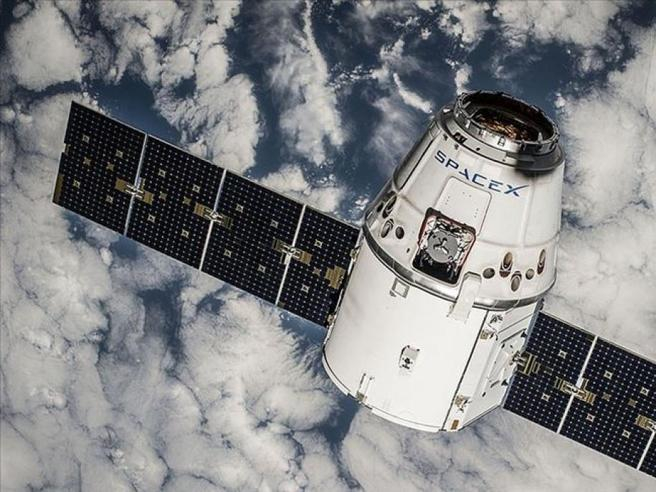 produrre informazione per farsi riconoscere
Il diritto a diventare eguali è rimpiazzato dal diritto ad essere e rimanere differenti, senza che questo significhi vedersi negare la dignità e il rispetto.

Le lotte di classe sono state spinte fuori dalla scena e il loro posto è occupato dalle lotte per il riconoscimento

Zygmunt Baumann
Se i fatti sono monitorabili direttamente dagli utenti, come combinare una potenza di documentazione e di contestualizzazione che renda il giornalismo autonomo e sovrano nel processo di logistica militare ?
Fiodorov digitalizza la resistenza,Musk privatizza la Guerra
Le fosse di Bucha : la guerra delle fotografie
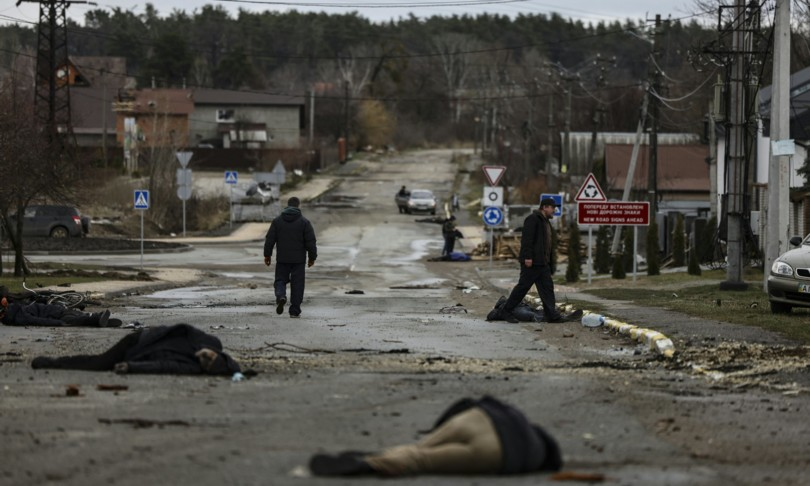 I fatti separati dalle fonti
La libertà di espressione diventa una farsa se l’informazione sui fatti non è garantita e se i fatti stessi vengono messi in discussione

Hanna Arendt
Verità e Politica, 1967
Si inquinano le fonti mediante abbondanza e non penuria dei documenti
La trasparenza delle Intelligence: 
La comunicazione dei generali
Il ruolo delle piattaforme

Una professione della riservatezza diventa una funzione del brusio
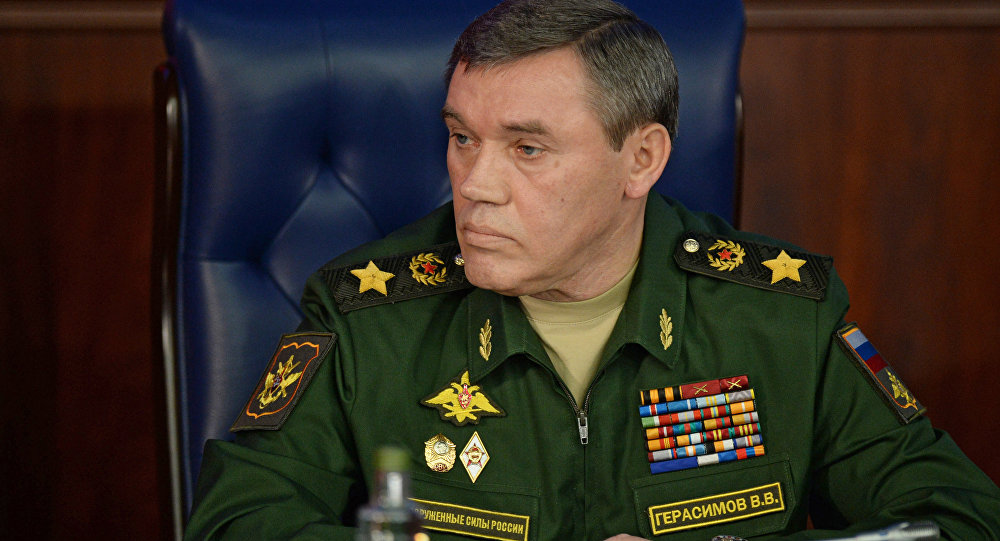 dalla Libertà alla consapevolezza

Giornalismo è mobilitazione delle intelligenze che è in ogni utente
Come il giornalismo ha cambiato la guerra
Nella nuova forma di combattimento si procede mediante interferenze nelle psicologie e nel senso comune dell’avversario
Valery Gerasimov
Capo di stato maggio della federazione russa 2013
guerra Ibrida:uno stato di belligerante che non finirà mai
Nella nuova forma di combattimento si procede mediante interferenze nelle psicologie e nel senso comune dell’avversario
Valery Gerasimov
Capo di stato maggio della federazione russa 2013
Un anno dopo nasce ……..
L’informazione come sicurezza nazionale
Una società che riconosce l’autorità dei fatti  deve anche stabilire  alcune professioni e istituzioni che siano al di sopra delle baruffe della politica, dell’emotività o delle opinioni

William Davis, Stati Nervosi,Einuadi , Torino 2018
La selezione naturale cede il posto alla selezione artificiale
L’intelligenza artificiale è la prosecuzione della vita con altri mezzi rispetto alla vita

Bernard Stiegler,
 La Società Automatica
Sono i numeri a costituire la base della morfologia sociale
Marcel Mauss

Gli algoritmi non fanno che estendere le funzioni rituali di controllo e di ripartizione dei numeri in modo che possano diventare inaccessibili, autoritari e categorici
Paolo Zellini, La dittatura del calcolo
La mega multa a facebook. Cambia il ventoI giganti contrattati dai nani.
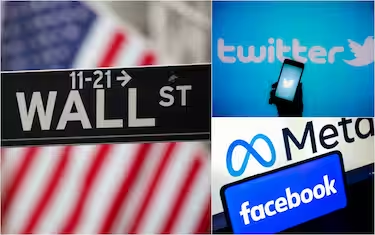 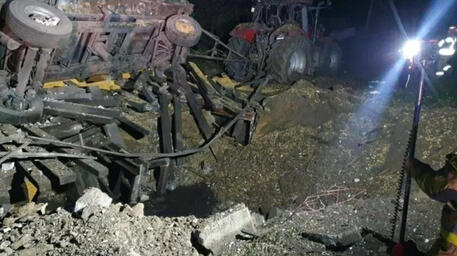 Il libro è dedicato a Jullian Assange
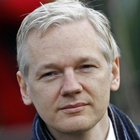 "Il giornalismo dovrebbe essere più simile alla scienza. 
Per quanto possibile, i fatti dovrebbero essere verificabili. 
Se i giornalisti vogliono una credibilità a lungo termine per la loro professione, devono andare in quella direzione.
 Avere più rispetto per i lettori. " –
la storia del futuro
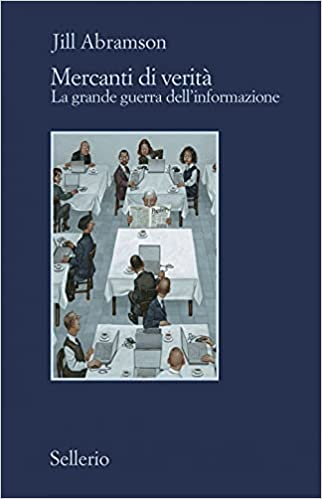 Il racconto come conversazione
L’immagine come interfaccia 
il territorio come piattaforma
dal 2005 2000 testate locali chiuse negli usa
Le testate sono diventati dei navigatori territoriali che combinano informazione servizi  e supporto personalizzato.
Profilare l’utente e rendere il servizio più adferente alla necessità del momento
In alternativa gruppi editoriali locali sono diventatio i vettori delle strategie di manipolazione stile Cambridge Analytica
abbinare ogni singolo
Contenuto ad ogni 
Singolo 
Utente
Google, facebook,Amazon
Ricomporre Informazione e Informaticala programmazione come grammatica del giornalismo
La lettera di Claud Shannon a Vannuvar Bush il 16 febbraio del 1939 la teoria matematica della comunicazione
«Informazione è spostare un conten uto da un punto all’altro dello spazio. A volte persino con un senso»
Il giornalismo OSINT( open source Intelligent )
La competenza informatica per usare le intelligenze di rete
La velocità come linguaggio professionale 
La relazione come forma di co produzione
Il New York Times destina il 40% dei propri utili allo sviluppo di algoritmi autonomi e proprietari.


Oggi un giornale è innanzitutto i propri algoritmi?
le nuove figure professionali
L’architetto delle memorie
L’ingegnere delle connersdsioni
Il social media manager 
Il news jockey
Il timing social manager
Chi decide i topics?????????????
Se l’informazione diventa logistica militare quale ruolo per la redazione ?
Il rischio è quello di dividere la redazione fra amministratori digitali, che si confondono sempre più con i quadri aziendali, vedi sentenza del Sole 24ore, nella gestione dei sistemi promozionali e pubblicitari della rete e un operatori multimediali che impastano i flussi che affiorano dalla rete
Negoziare la tecnologia senziente
Il giornalismo come soggetto di tutela e contrattazione delle forme di automatizzazione del sistema semantico a partire dall’accesso e dal controllo dei flussi dei dati e degli algoritmi come potenza di indirizzo e selezione delle fonti.
Ritrovare l’ambizione della verità
Laddove tutte le notizie sono di seconda mano e tutte le testimonianze sono incerte gli uomini cessano di rispondere alla verità e reagiscono semplicemente alle opinioni che si sostituiscono appunto ai fatti
Walter Lippmann
Liberty and news, 1920
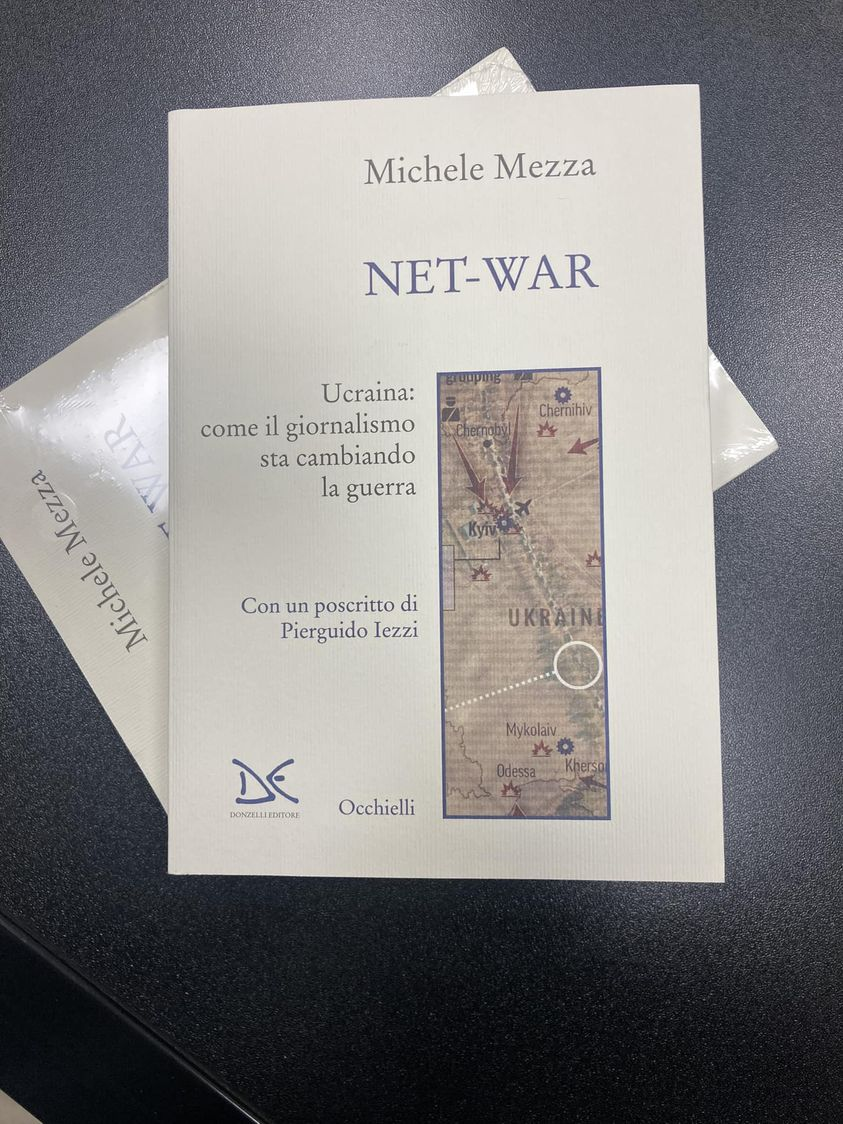 GRAZIE  

             michele.mezza@gmail.com
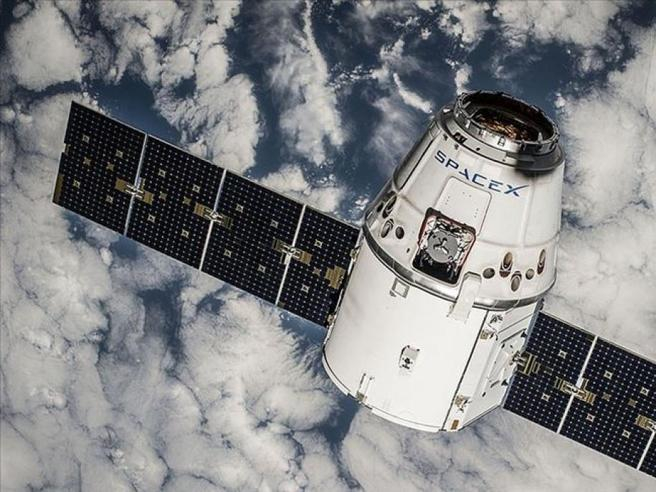